EXL 325 -Troubleshooting Lync Server 2010
Byron Spurlock
Principal Architect 
QuadranTechnologies
Byrons@quadrantechnologies.com
Quadrantechnologies.com
Who am I
UC Architect (OCS, OCS 2007R2, Lync)
Former Microsoft UC Consultant
TAP\RDP
Participated in 1st OCS Masters Program
Trainer (30%) \ Consultant(70%) OCS \ Lync
Resource Kit Contributor 
Too Many Deployments!
Agenda
Top Core  & Voice Issues
Deployment Issues
Migration Issues
Tools
Takeaways
Learning what can go wrong with inital Lync Server deployments
Learning what tools are available to assist with migrations and deployments
Learning how to better address issues that might occur through complex deployments
Top Issues!
Top Troubleshooting Core Issues
Load balancers
Not allowing SIP, HTTP(s)
Firewall configuration
Incorrect Ports
Certificates
Missing or incorrect parameters (SN/SAN)
Certificate chain/root certificate missing
Server mis-configuration
Permissions
Top Troubleshooting Core Issues (continued)
DNS issues
Not correct (A) and SRV Records
Coexistence between OCS 2007(R2) and Lync 2010
Edge Configuration
UM Integration
Dial Plans
Client Policies
Top Troubleshooting Voice Issues
Audio Quality
User Device
Network
PSTN
Audio Connectivity
User phone number assignment / format
Gateway configuration
Phone number normalization
Call routes
UM connectivity – certificate and configuration
Real World Deployment Examples
Lync Server deployment issue
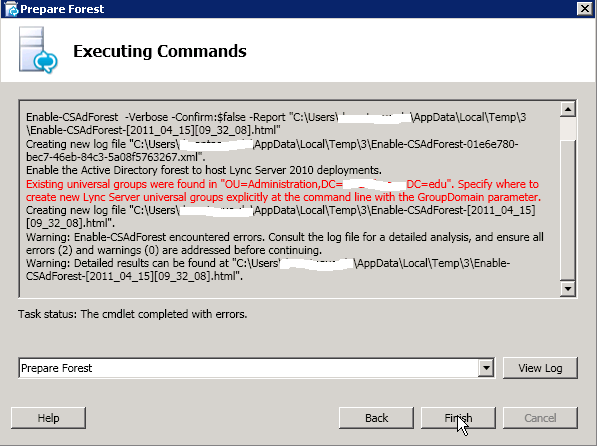 Schema Prep
Forest Prep
Domain Prep
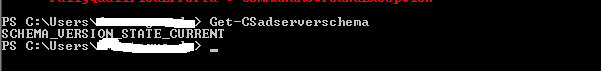 9
Lync Server deployment issue
Next Steps?
Verify permissions
Try again
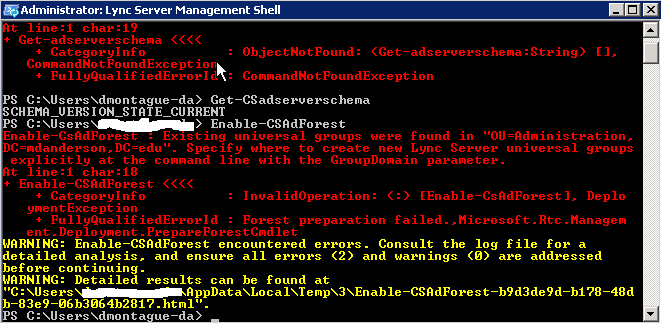 Lync Server deployment issue
Next Steps?
Verify permissions
Try again
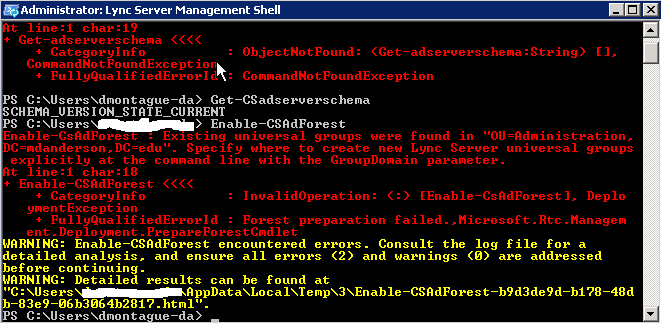 Lync Server deployment issue
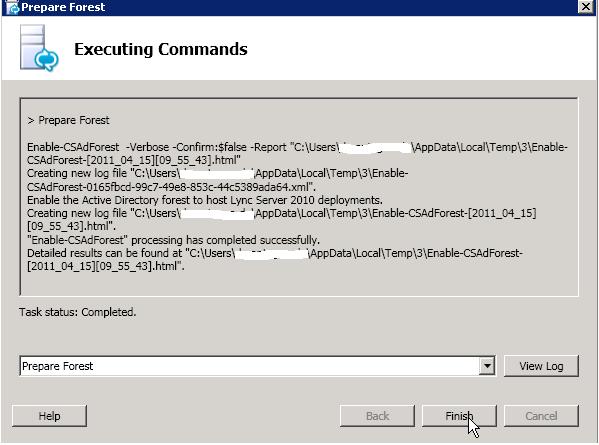 Resolution
Enable-CsAdForest -GroupDomain domain

GroupDomain ensures
    that the USGs will be     created in the specific 
    domain.
Real World Migration Examples
Lync Server Migration issue
Issue – Users not able
Connect

Fix – Modified the client
Version policy
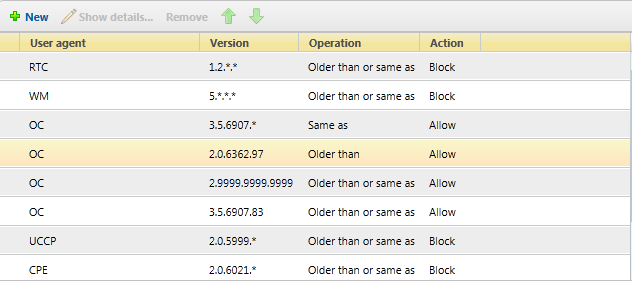 Synthetic Transactions – Dial in Conferencing
$cred1 = Get-Credential "litwareinc\pilar"

Test-CsDialInConferencing -TargetFqdn atl-cs-001.litwareinc.com -UserSipAddress "sip:pilar@litwareinc.com" -UserCredential $cred1
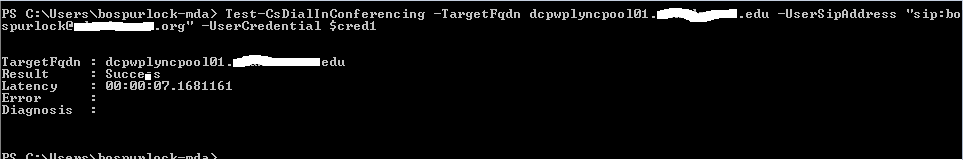 Synthetic Transactions – P2P AV Sessions
$cred1 = Get-Credential "litwareinc\pilar"
$cred2 = Get-Credential "litwareinc\kenmyer"

Test-CsP2PAV -TargetFqdn atl-cs-001.litwareinc.com -SenderSipAddress "sip:pilar@litwareinc.com" -SenderCredential $cred1 -ReceiverSipAddress "sip:kenmyer@litwareinc.com" -ReceiverCredential $cred2
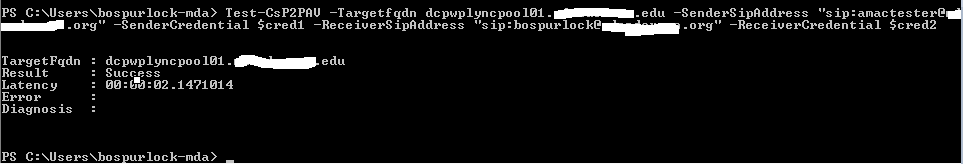 Synthetic Transactions – Presence Validation
$$cred1 = Get-Credential "litwareinc\pilar"
$cred2 = Get-Credential "litwareinc\kenmyer"

Test-CsPresence -TargetFqdn atl-cs-001.litwareinc.com -SubscriberSipAddress "sip:pilar@litwareinc.com" -SubscriberCredential $cred1 -PublisherSipAddress "sip:kenmyer@litwareinc.com" -PublisherCredential $cred2
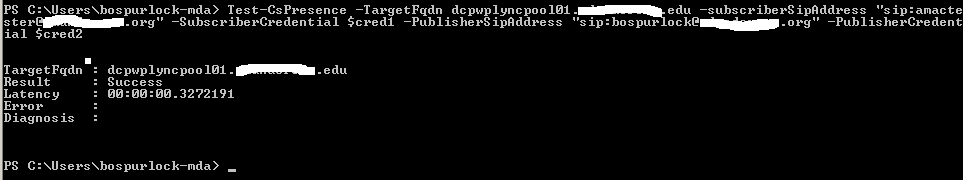 Topology Validator - Good
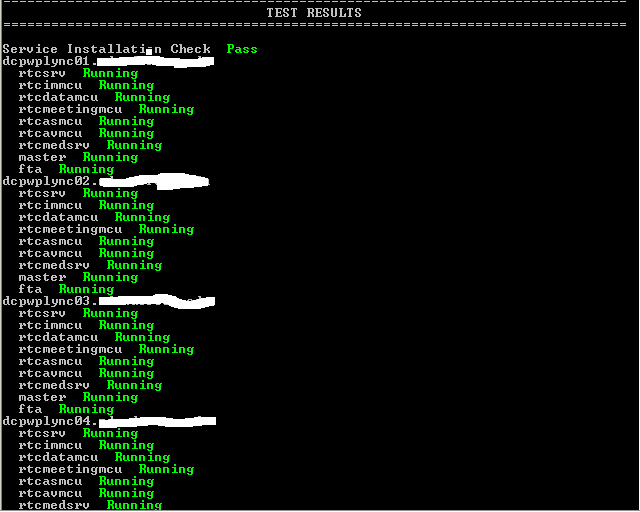 Tool – Topology Validator

Purpose – Provides Administrators a way to 
Provide a quick check on the state of the 
Environment.

Location – Lync Resource Kit Tools
Topology Validator - Bad
Tool – Topology Validator

Purpose – Provides Administrators a way to 
Provide a quick check on the state of the 
Environment.

Location – Lync Resource Kit Tools
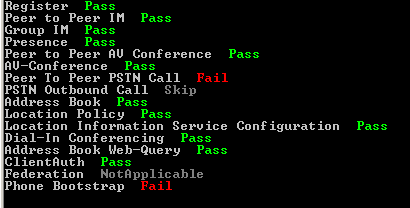 Tools!
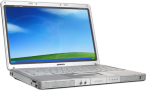 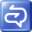 Troubleshooting Areas
Meeting
Client
Lync Client
Lync PhoneEdition
x24
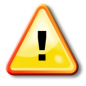 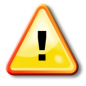 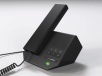 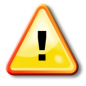 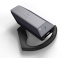 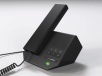 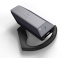 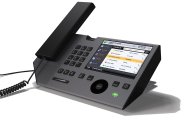 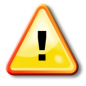 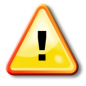 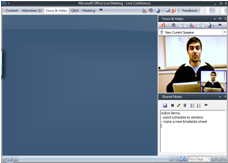 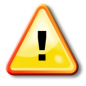 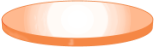 IP
LyncMediation
Server
UC
Gateway
PBX/PSTN
Lync
Edge
Lync
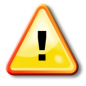 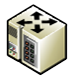 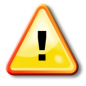 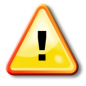 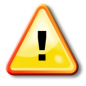 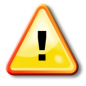 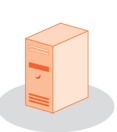 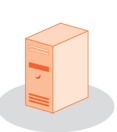 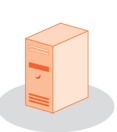 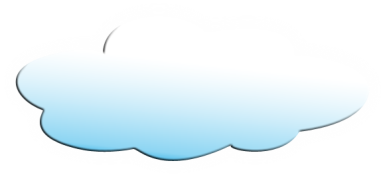 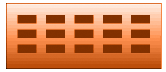 Internet
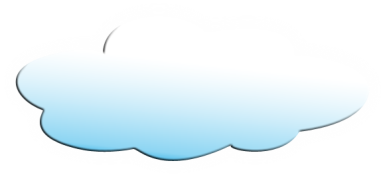 PSTN
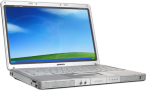 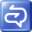 Finding The Right Tool…
LyncMeeting
Client
Lync Client
A/V Tuning wizard
Lync Phone
Audio Test Service
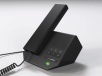 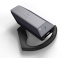 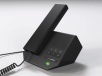 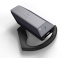 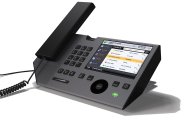 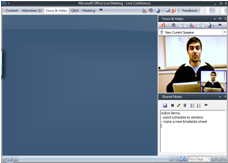 Logs
Logging Tool
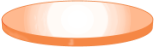 IP
RouteHelper
Synthetic Transactions
LyncMediation
Server
UC
Gateway
PBX/PSTN
Lync
Edge
Lync
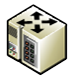 SCOM
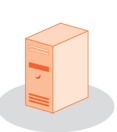 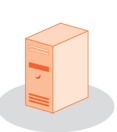 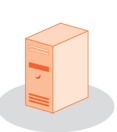 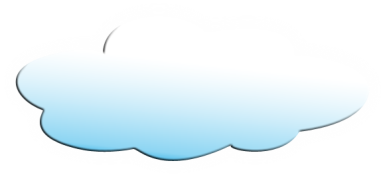 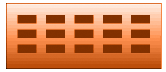 Internet
Snooper
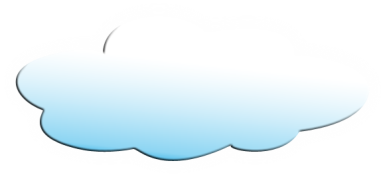 PSTN
(QoE) Monitoring Server
Finding The Right Tool
Lync Best Practice Analyzer
Proactively perform checks, verifying that the configuration is set according to recommended best practices.
DBAnalyzer
Lync database details
Call Parkometer
Call Parkometer is a command-line application that provides easy access to the Call Park Server orbit database
Audio Test Service
When to use?
Checking audio quality
What it does?
The tool acts as a voice recorder. Any user can call the tool, leave a message and get the message played back to the user
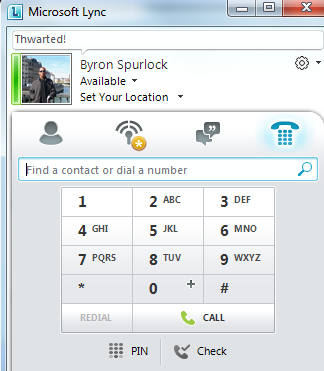 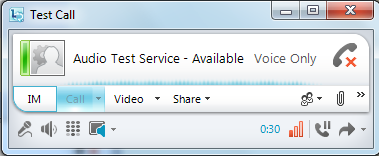 Lync Server Management Shell (1 of 3)
Errors output is red and usually point to what a problem is
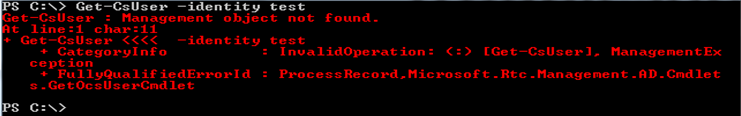 Lync Server Management Shell (2 of 3)
Use the –verbose switch to get additional debugging information (shown in yellow)
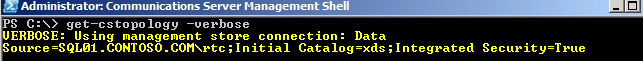 Lync Server Management Shell (3 of 3)
If the Error output and –verbose switch don’t lead you to the error, there is tracing output you can collect via Lync Server 2010 Logging tool:
PowerShell – gives a bit of additional information for PowerShell cmdlets run
ADConnect – Shows interactions with Active Directory should the cmdlet need to do so
Lync Logging Tool
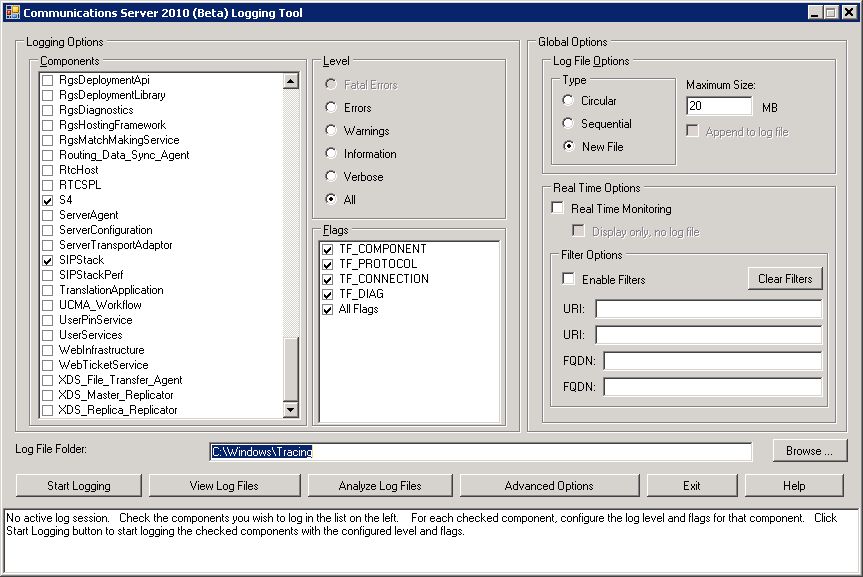 Monitoring Server Reporting Dashboard – Expected Failures Report Samples
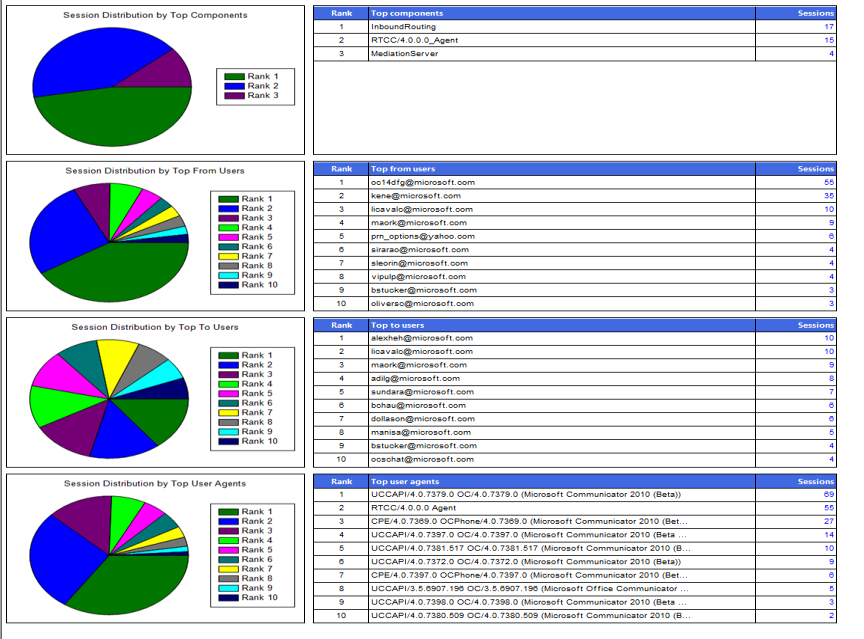 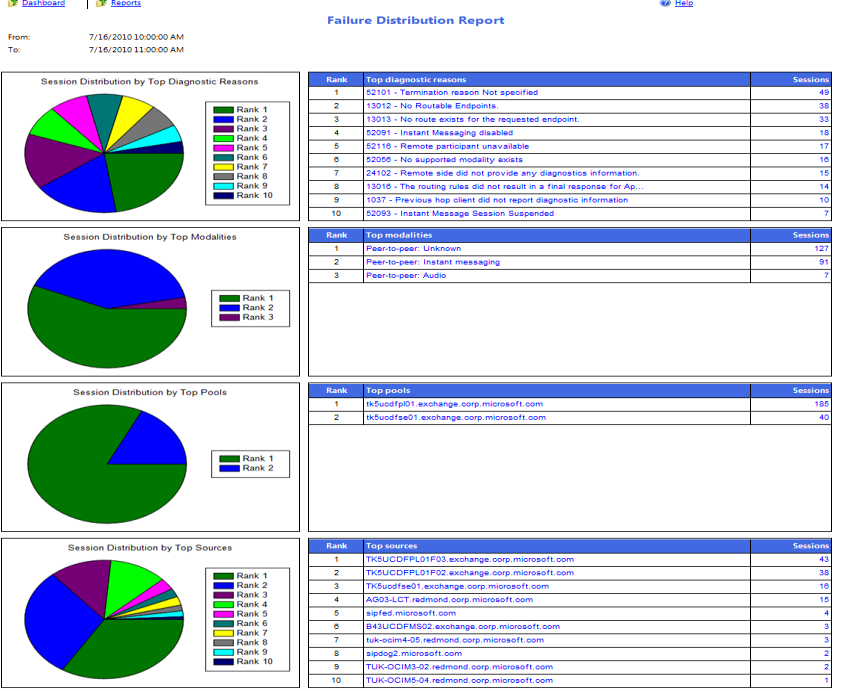 Monitoring Server Reporting Reports – Call Reliability Report Samples
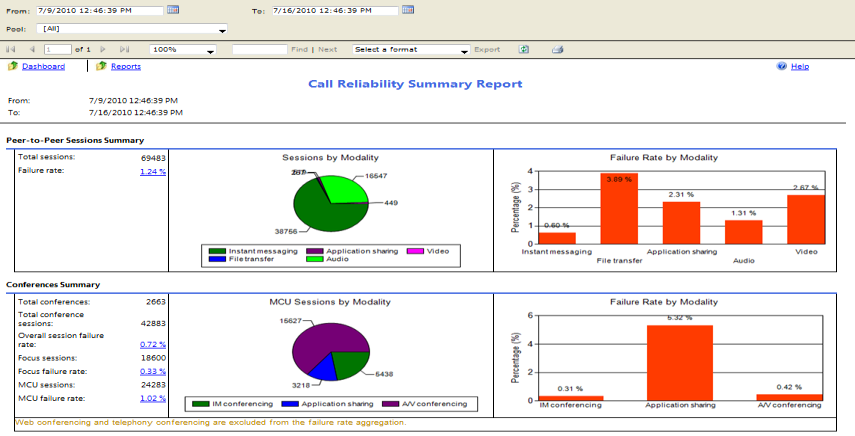 Monitoring Server Reporting Reports – Call Detail Report Samples
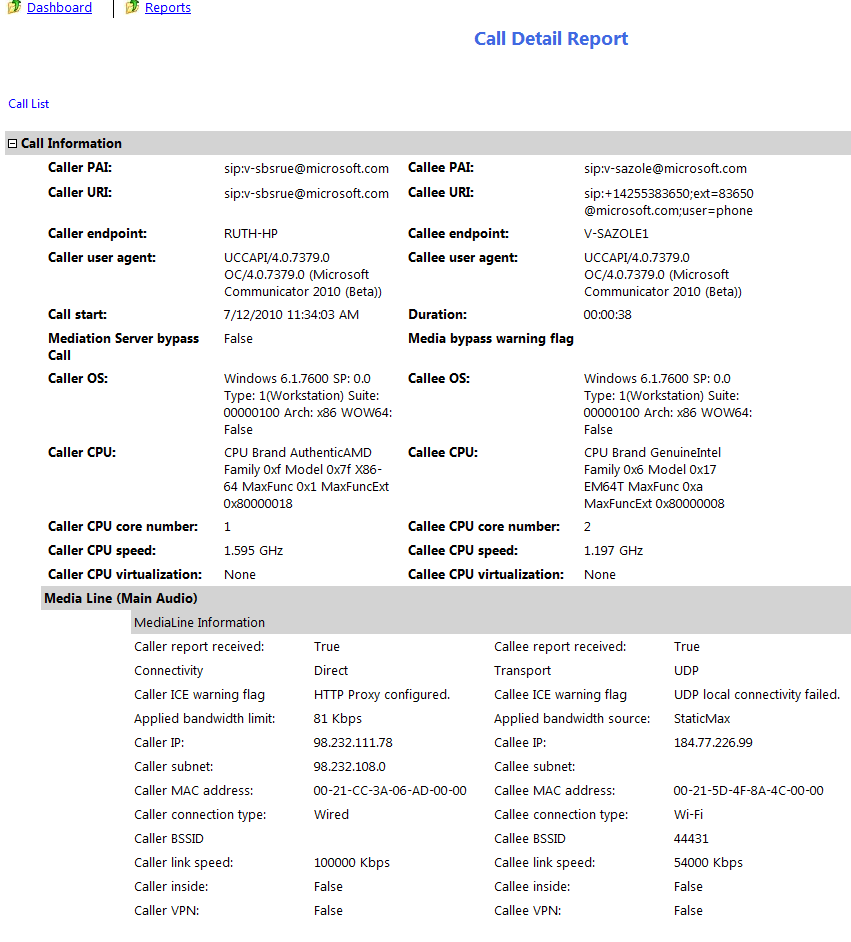 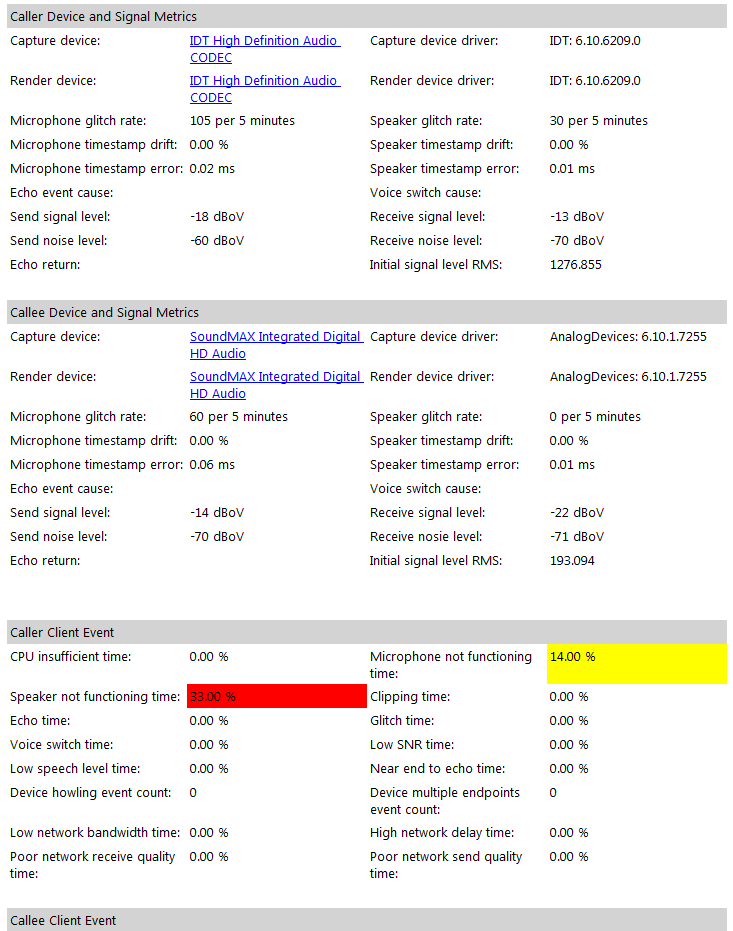 Monitoring Server Reporting Reports – Call Detail Report Samples
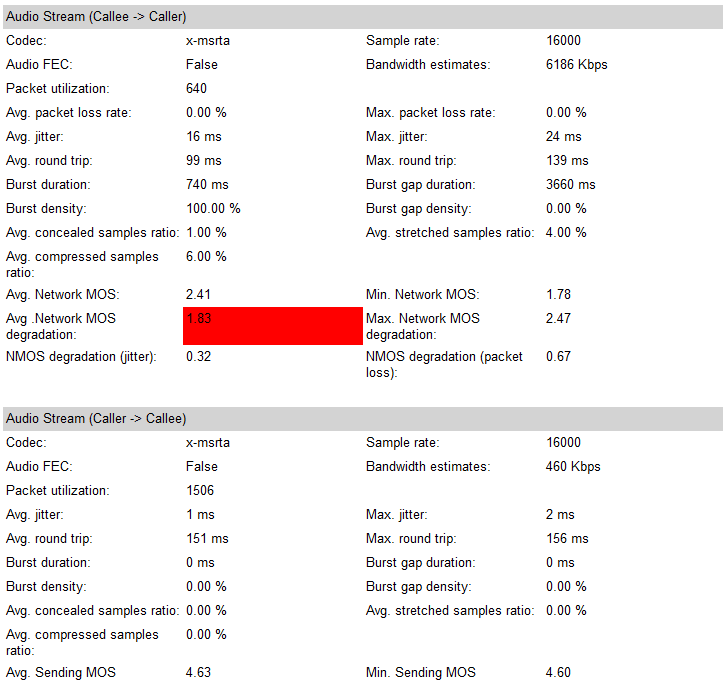 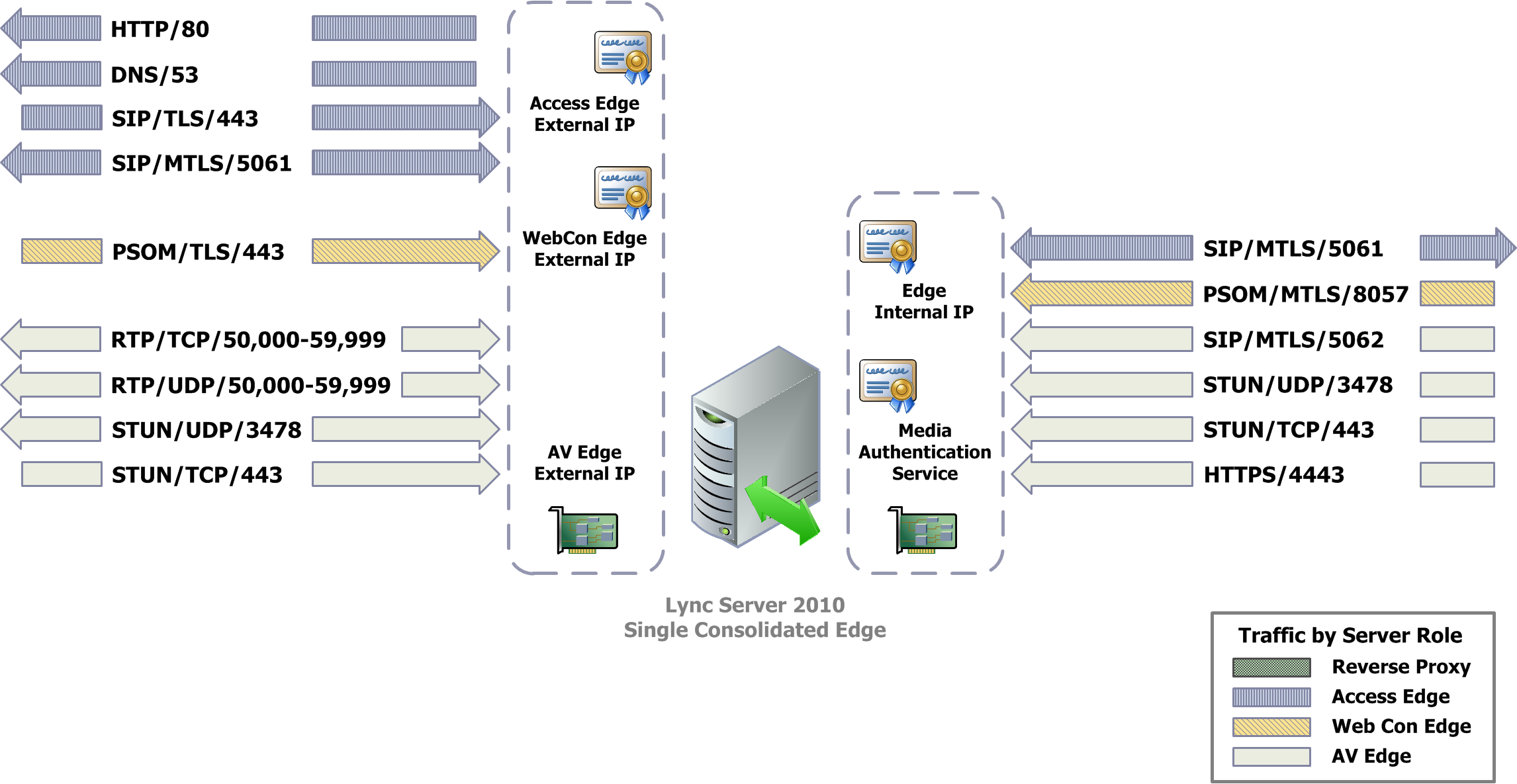 33
Edge Server Validation
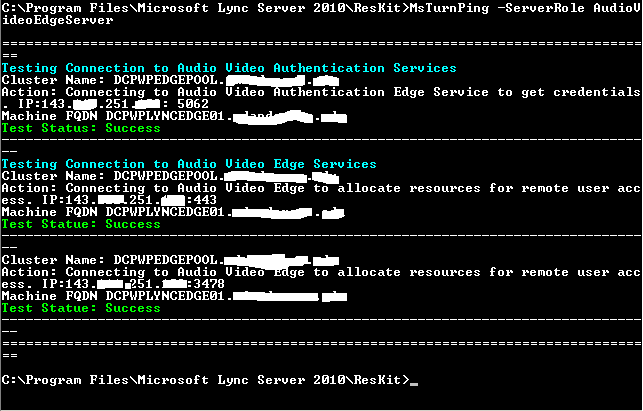 Resource Kit Tool – MSTurnPing: 

Verifying that the Lync Server Audio/Video Authentication service is started and can issue proper credentials.

Verifying that the Lync Server Audio/Video Edge service is started and can allocate the resources on the external edge successfully.
Required Slide
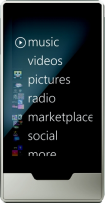 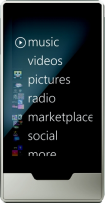 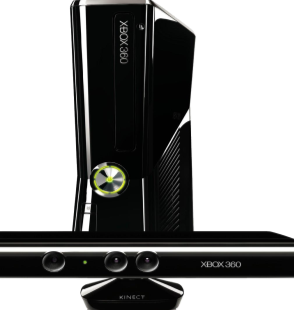 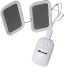 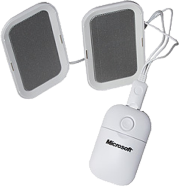 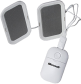 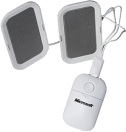 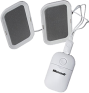 Complete an evaluation on CommNet and enter to win!
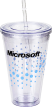 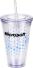 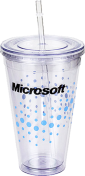 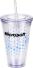 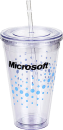 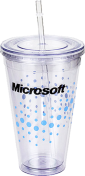 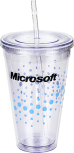 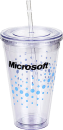 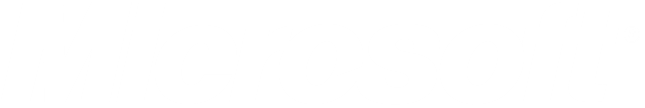 © 2011 Microsoft Corporation. All rights reserved. Microsoft, Windows, Windows Vista and other product names are or may be registered trademarks and/or trademarks in the U.S. and/or other countries.
The information herein is for informational purposes only and represents the current view of Microsoft Corporation as of the date of this presentation.  Because Microsoft must respond to changing market conditions, it should not be interpreted to be a commitment on the part of Microsoft, and Microsoft cannot guarantee the accuracy of any information provided after the date of this presentation. MICROSOFT MAKES NO WARRANTIES, EXPRESS, IMPLIED OR STATUTORY, AS TO THE INFORMATION IN THIS PRESENTATION.
Partner Title
Name
Title
Company
partner
Customer Title
Name
Title
Company
customer